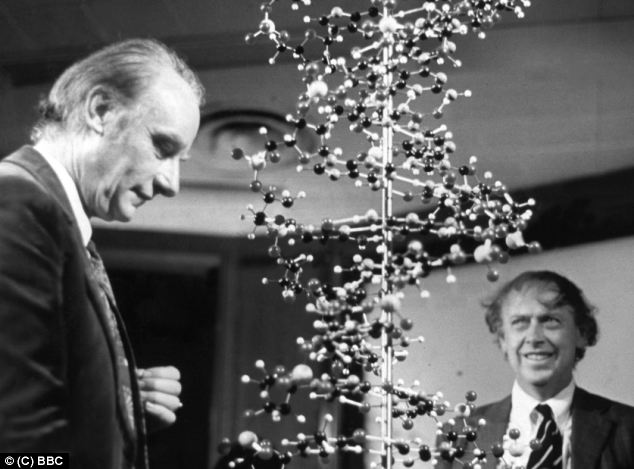 2.6 Structure of DNA and RNA
Understanding:
The nucleic acids and DNA and RNA are polymers of nucleotides
DNA differs from RNA in the number of strands normally present, the base composition and type of pentose
DNA is a double helix made of two antiparallel strands of nucleotides linked by hydrogen bonding between complementary base pairs
Applications:
Crick and Watson’s elucidation of the structure of DNA using model-making
Nature of science:
Using models as representation of the real world: Crick and Watson used model-making to discover the structure of DNA
Skills:
Drawing simple diagrams of the structure of single nucleotides and of DNA and RNA, using circles, pentagons and rectangles to represent phosphates, pentoses and bases
Structure of DNA
Understand that the nucleus of a cell contains chromosomes and that genes are found on chromosomes
Describe DNA as being a double helix
State the components of a nucleotide
Discovery of DNA
Log onto my Weebly and watch the video on DNA, genes and chromosomes
vsa-tkitwood.weebly.com/
Where are chromosomes?
How many chromosomes does a human have?
In terms of chromosomes, what is the difference between males and females?
What shape DNA?
A section of DNA is called a _______. This codes for a ________.
DNA, GENES AND CHROMOSOMES
Double Helix
How may chromosomes? How many pairs? Where do they come from?
Male or female?
DNA                                                     Proteins
The instructions build proteins

All living things are made from and controlled by proteins
The set of instructions for making all living things
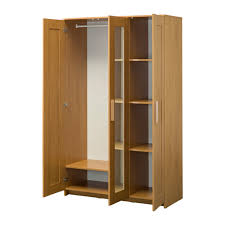 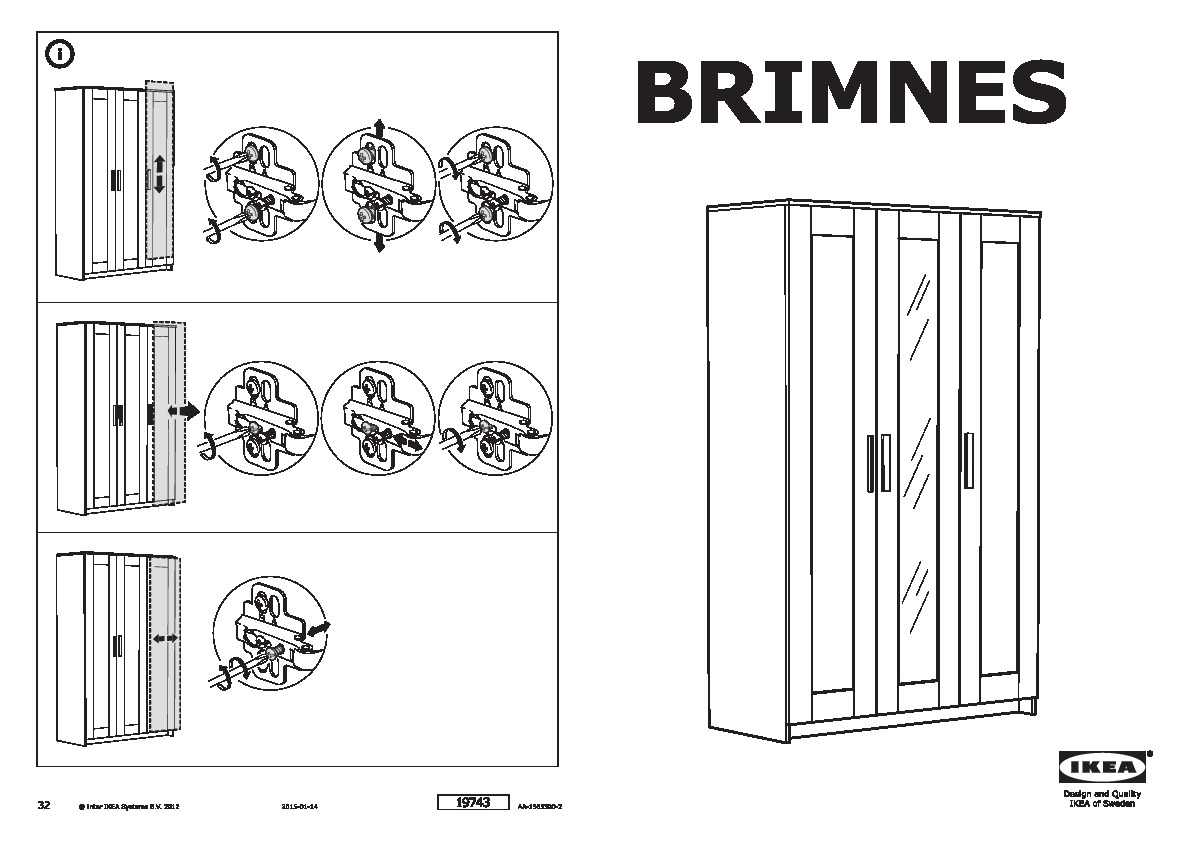 Bases (4 different types)
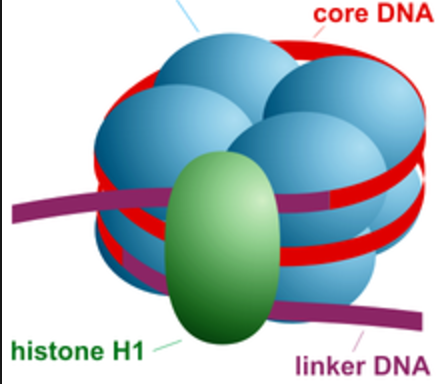 Supercoiling of DNA

Allows 3m of DNA to be packed into each cell

133

AU (Astronomical Units)
DNA start at 3 mins
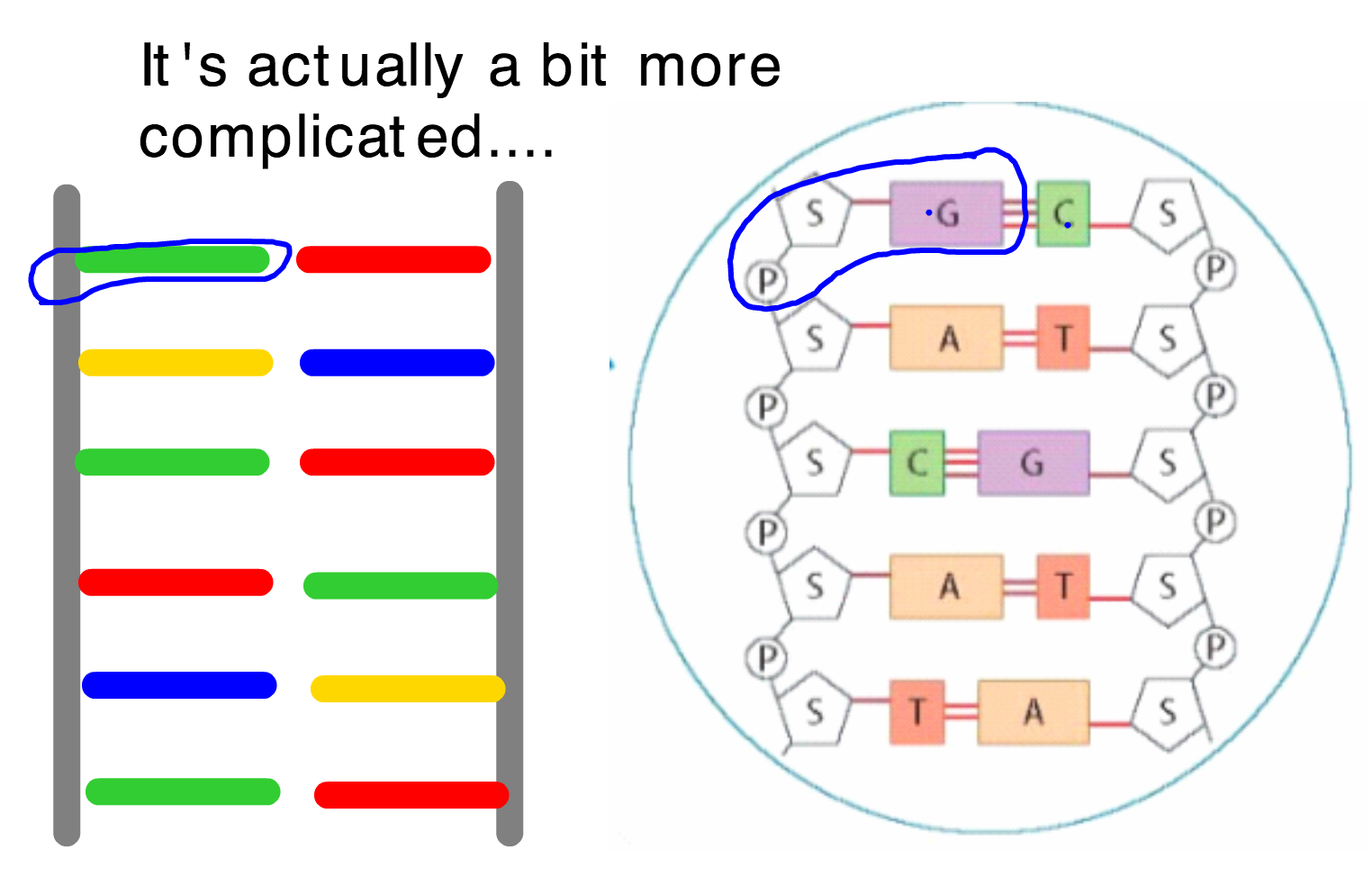 A nucleotide
Glyosidic bond (covalent)
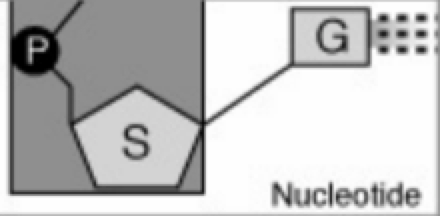 Phosphate
Base (A,T,C,G)
Phosphodiester bond
(Covalent)
Deoxyribose Sugar
Bases are held together with hydrogen bonds. 

Can you see any differences?
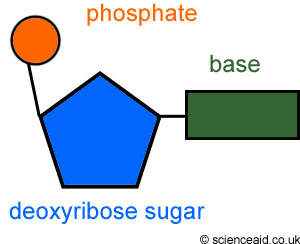 C
C
C
C
Calculating the number of bases
If 15% of bases in a gene are adenine, What is the % of cytosine bases in the gene?
V
W
D
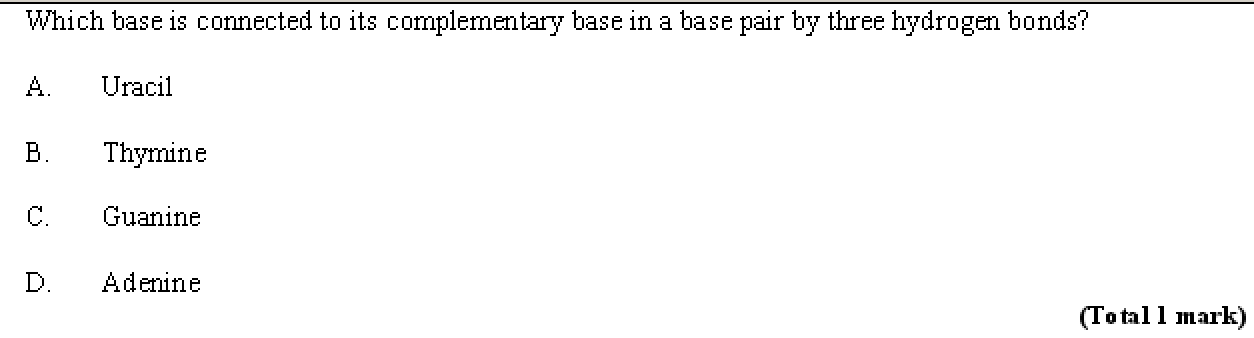 C
A
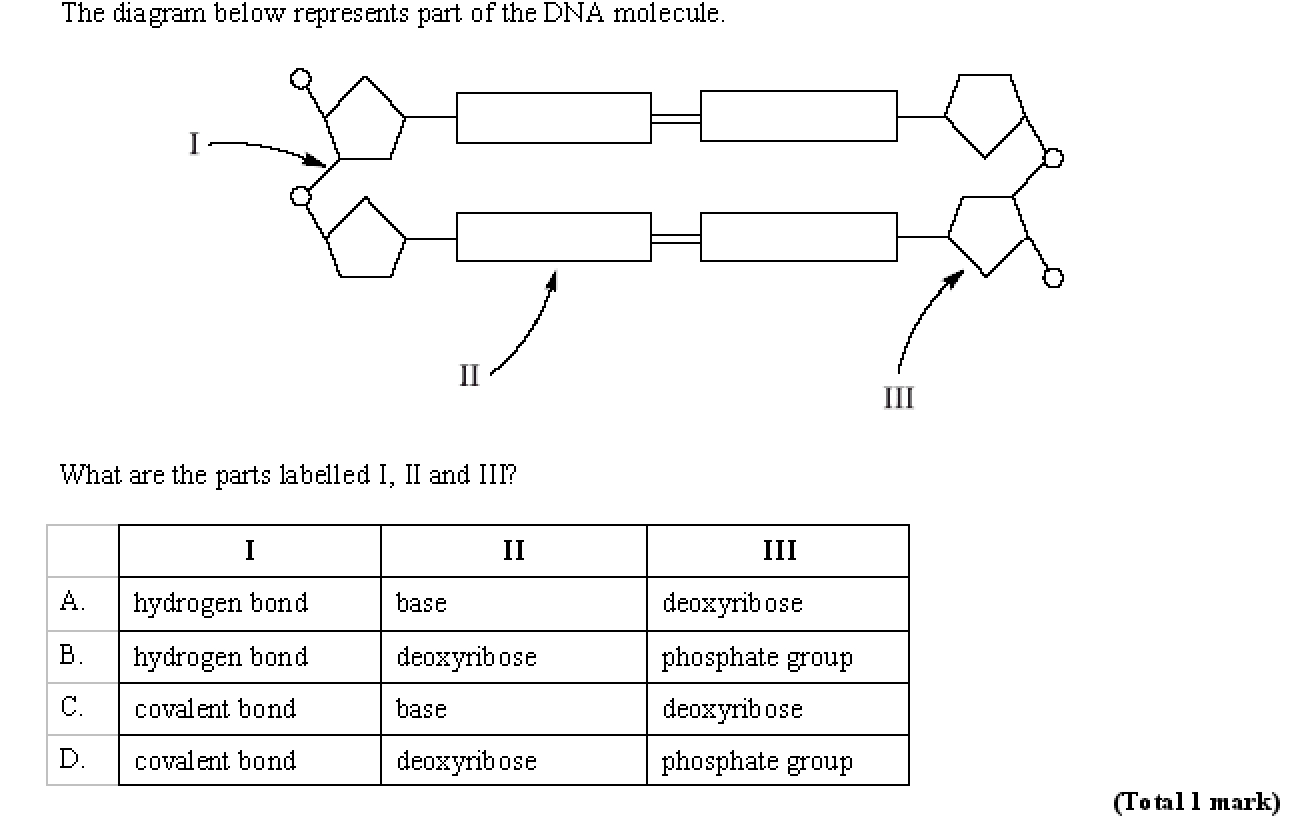 C
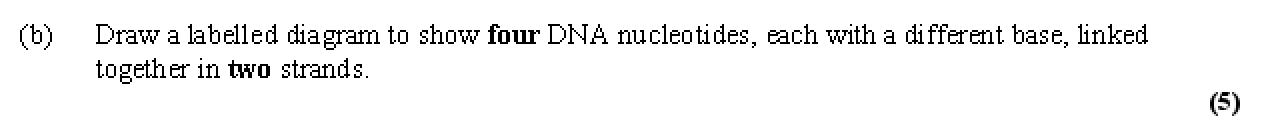 Hydrogen bonds
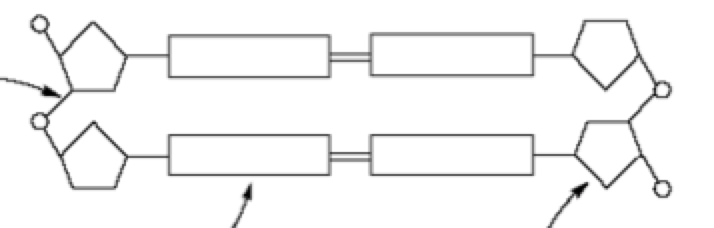 Phosphodiester 
bond
A
T
C
G
phosphate
Base
Deoxyribose sugar
What is wrong with this diagram?
DNA structure
Data based questions page 107
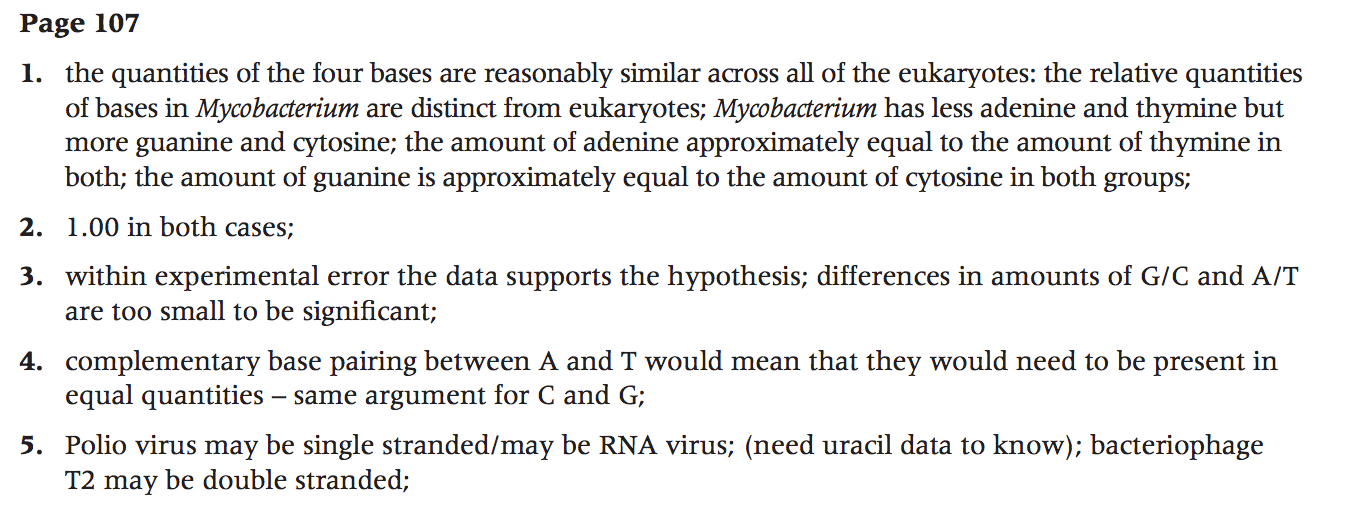 Model DNA
You have 30 minutes to produce the following..

A model of DNA
A4 poster including:
	- Diagram of the model
	- Pros and cons of your model

e.g. We could not represent the number of hydrogen bonds between the bases

e.g. We were able to represent DNA as a double helix